Учитель начальных классов МБОУ «СОШ №8» города Ханты-МансийскаСереда Ольга Ивановна
Математика 
1 класс  
Уменьшение числа на несколько единиц
-К запуску космического корабля приготовиться!
-Включить контакты!
-Завести моторы! (Р-р-р, ж-ж-ж)
-5-4-3-2-1-0. (Хлопок над головой)
-Пуск!
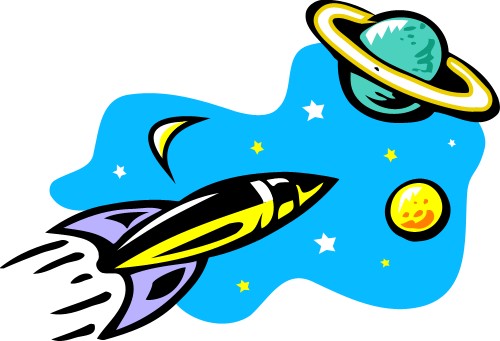 Карта  маршрута
Марс                                    Юпитер
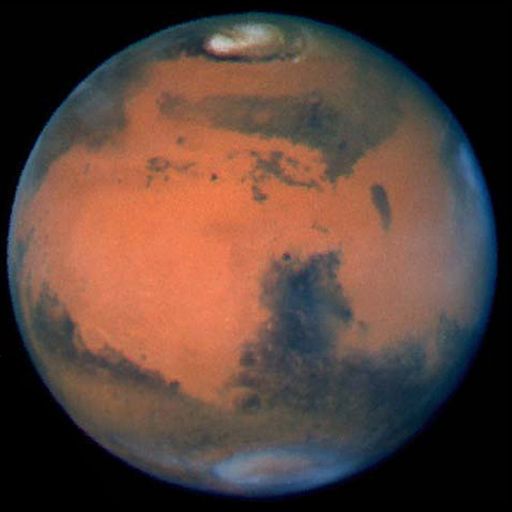 Марс
Юпитер
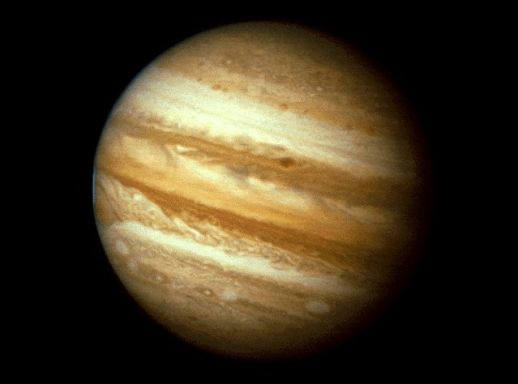 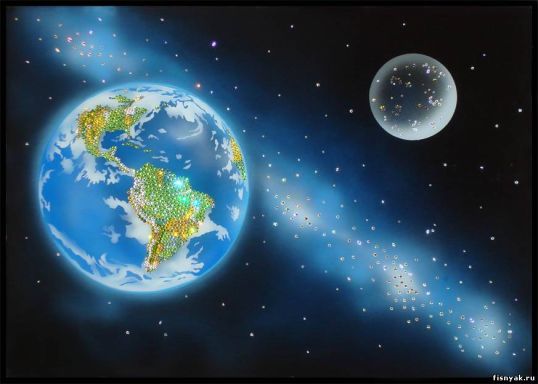 Луна
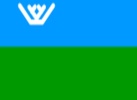 Земля
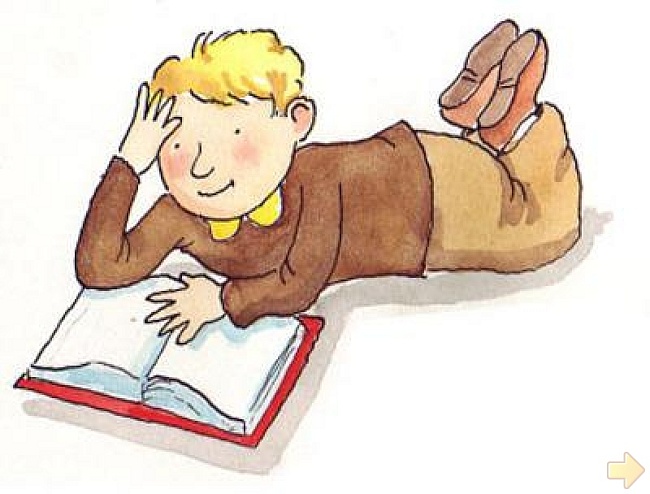 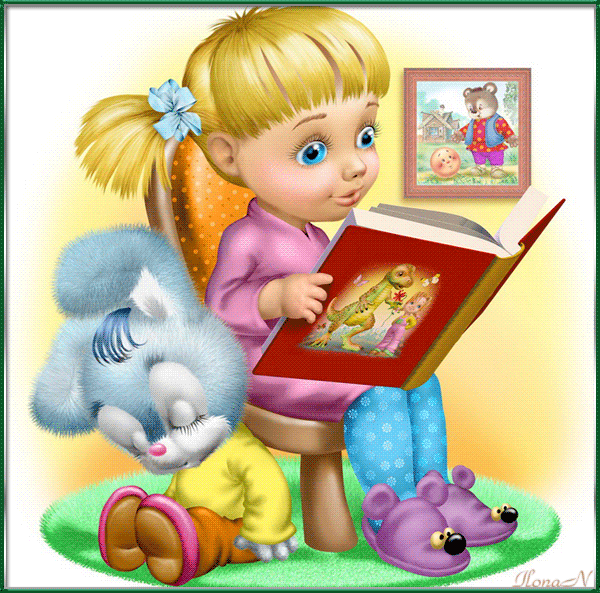 Юра прочитал 6 сказок, а Наташа на 3 сказки больше. Сколько сказок прочитала Наташа?
Физкультминутка
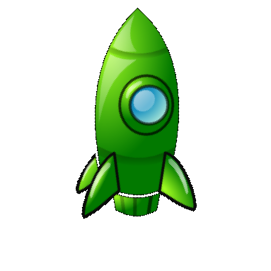 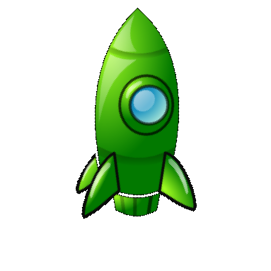 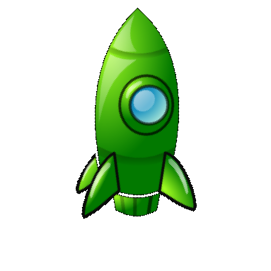 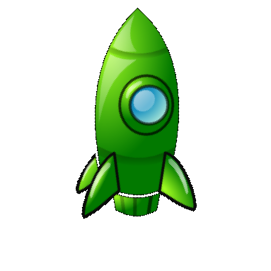 Карта  маршрута
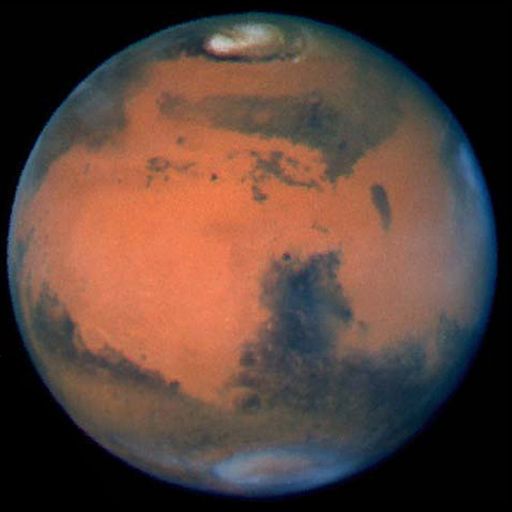 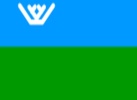 Марс
Юпитер
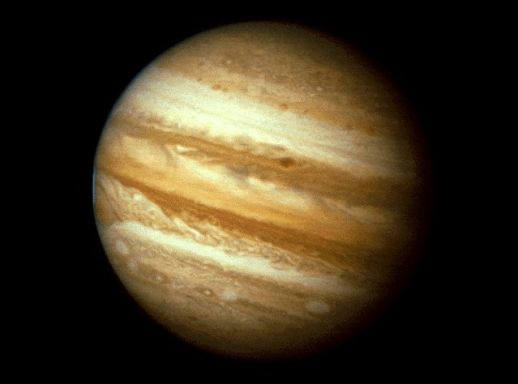 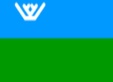 Луна
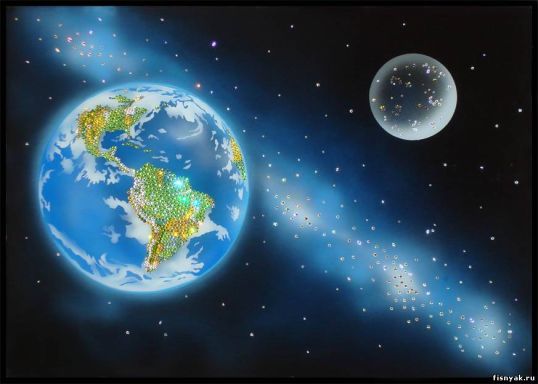 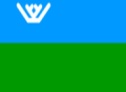 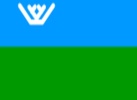 Земля
Картинки для презентации с сайтов :
http://www.art-saloon.ru/ru/item.aspx?ItemID=4884

      http://www.thegreenjobbank.com/green-blog/2nd-quarter-2012-starts-with-boom-in-green-jobs

       http://diets.bor-x.ru/rez/планеты.htm